Plant Pathology and Plant Diseases
© Anne Marte Tronsmo, David B. Collinge, Annika Djurle, Lisa Munk, Jonathan Yuen and Arne Tronsmo 2020
Fig. 22.1 The relationships between organizations regulating plant pathogens and global trade. 

The colours indicate the following: Blue – conventions, laws and regulations; Green – organizations, commissions and committees related to food and agriculture; Red – trade; Yellow – standards for phytosanitary measures. FAO, Food and Agriculture Organization of the United Nations; CPM, Commission on Phytosanitary Measures; IPPC, International Plant Protection Convention; ISPM, International Standards for Phytosanitary Measures; NPPO, national plant protection organizations; RPPC, regional plant protection conventions; RPPO, regional plant protection organizations; SPS, The agreement on application of Sanitary and Phytosanitary Measures; WTO, World Trade Organization.§§ indicates international and regional binding agreements and national regulations (laws), that if broken can result in legal action. (©A.M. Tronsmo.)
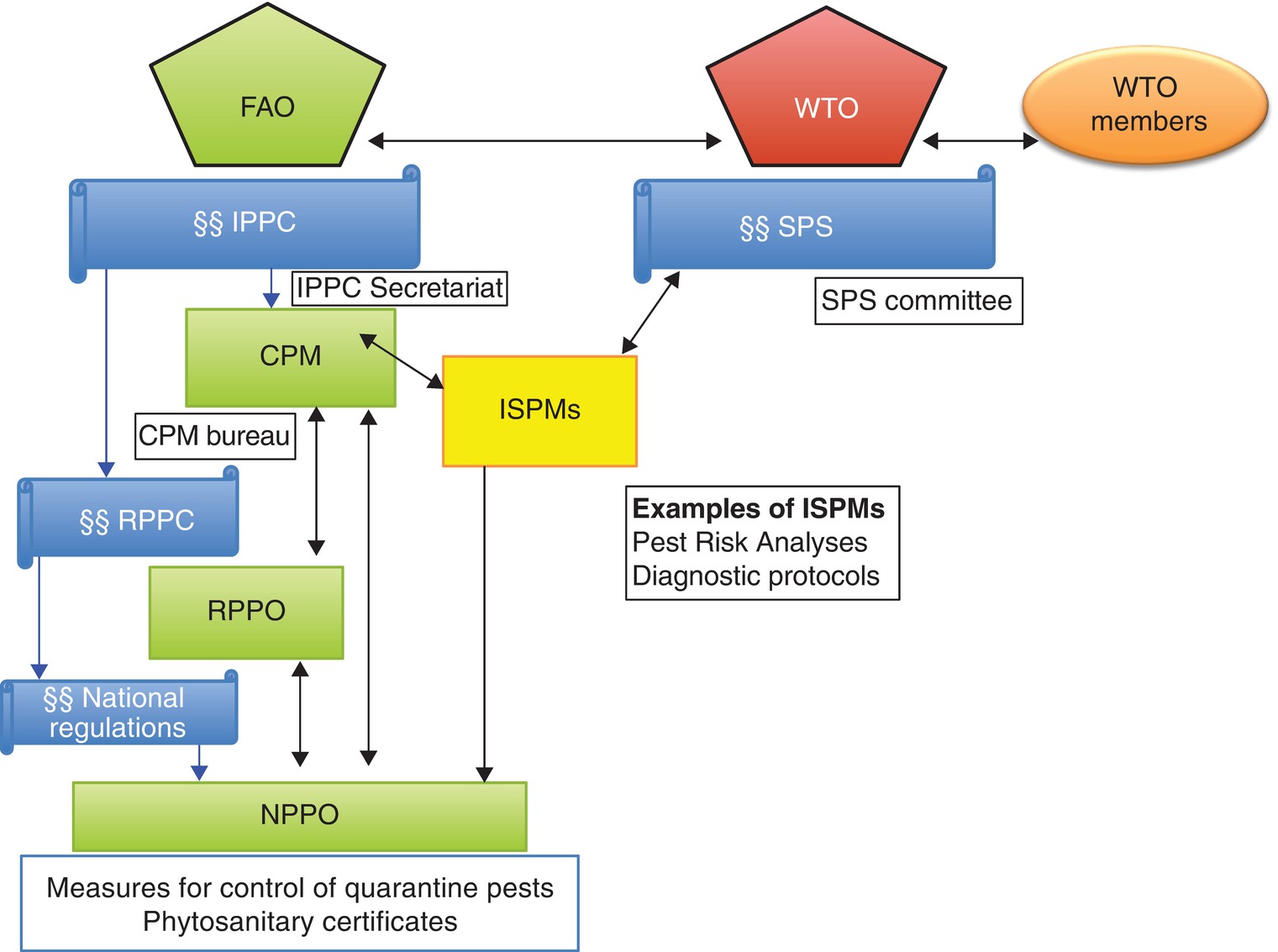 Plant Pathology and Plant Diseases© Anne Marte Tronsmo, David B. Collinge, Annika Djurle, Lisa Munk, Jonathan Yuen and Arne Tronsmo 2020
Fig. 22.3 Relationships between organizations in Europe regulating plant pathogens.

The colours indicate the following: Blue – conventions, laws and regulations; Green – organizations, commissions and committees related to food and agriculture; Yellow – standards for phytosanitary measures. EFSA, European Food Safety Authority; EPPC, The European and Mediterranean Plant Protection Convention; EPPO, The European and Mediterranean Plant Protection Organization; ESPMs, EPPO Standards for Phytosanitary Measures; ISPMs, International Standards for Phytosanitary Measures; NPPO, national plant protection organizations; IPPC, International Plant Protection Convention. §§ indicates international and regional binding agreements and national regulations (laws), that if broken can result in legal action. (©A.M. Tronsmo.)
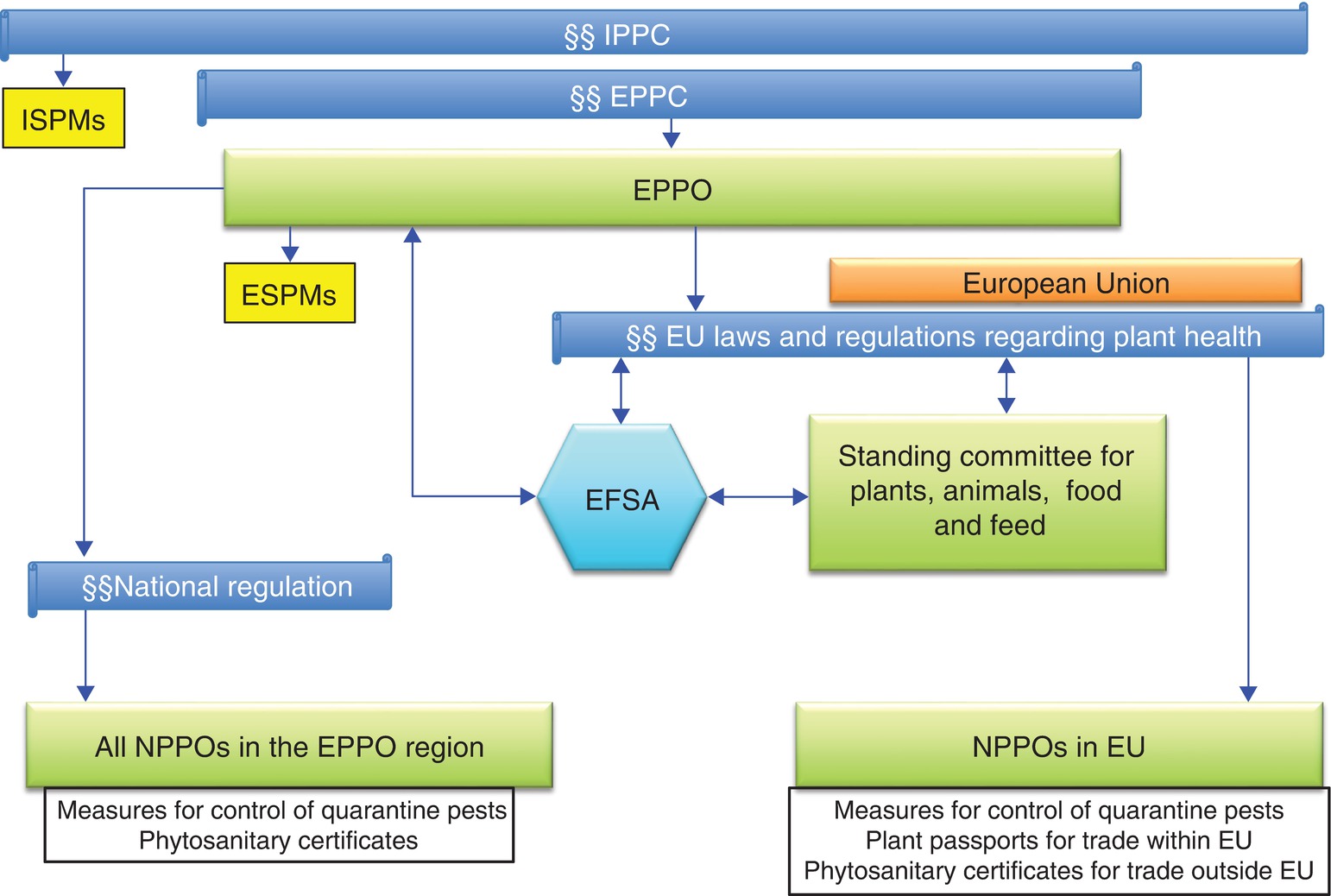 Plant Pathology and Plant Diseases© Anne Marte Tronsmo, David B. Collinge, Annika Djurle, Lisa Munk, Jonathan Yuen and Arne Tronsmo 2020
Fig. 22.4 (A) An olive grove with dead olive trees (Olea europaea). (B) Typical symptoms of infection by Xylella fastidiosa on an olive twig. (© P. Milonas)
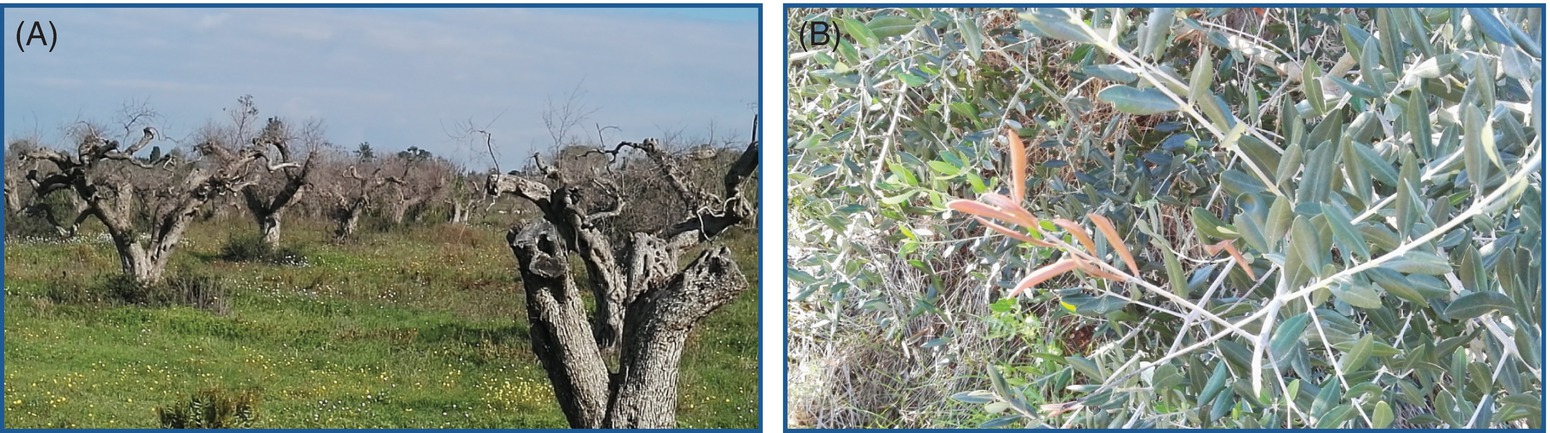 Plant Pathology and Plant Diseases© Anne Marte Tronsmo, David B. Collinge, Annika Djurle, Lisa Munk, Jonathan Yuen and Arne Tronsmo 2020
Fig. 22.5 Risk matrix that can be used to describe the magnitude of the risk. Red – very high risk; Orange – high risk; Yellow – moderate risk; Light green – low risk; Dark green – very low risk. (Risk = probability x consequence.).
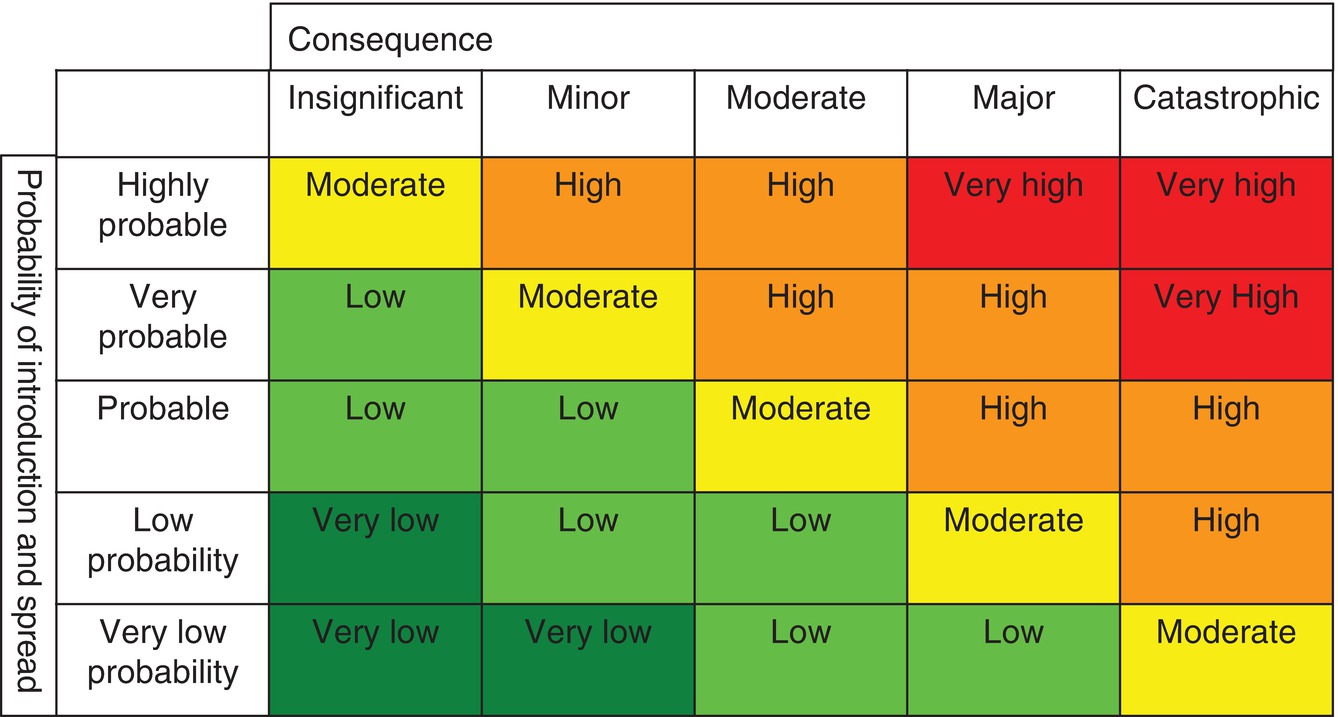 Plant Pathology and Plant Diseases© Anne Marte Tronsmo, David B. Collinge, Annika Djurle, Lisa Munk, Jonathan Yuen and Arne Tronsmo 2020